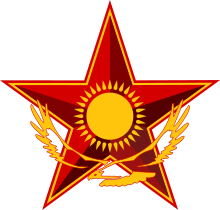 ИСТОРИЯ ВООРУЖЕННЫХ      СИЛ КАЗАХСТАНА
Преподаватель-организатор НВП Г.А.Аденов
1991
25 октября Подписаны Указы Президента Казахской Советской Социалистической Республики Н.А. Назарбаева «Об образовании Совета Безопасности Казахской ССР», «Об образовании Государственного комитета обороны Казахской ССР».
1992
7 мая — подписаны указы президента РК о создании Вооружённых сил Республики Казахстан, о преобразовании Государственного комитета обороны Республики Казахстан в Министерство обороны Республики Казахстан, о присвоении С. К. Нурмагамбетову воинского звания генерал-полковник и о назначении генерал-полковника С. К. Нурмагамбетова министром обороны Республики Казахстан.
1993
11 февраля Президент утвердил первую Военную доктрину Республики Казахстан.
19 января Принят Закон Республики Казахстан "О всеобщей воинской обязанности и военной службе". Этот закон, в том числе, определил воинские звания во вновь созданных Вооруженных силах страны.
1994
6 мая Постановлением Кабинета Министров Республики Казахстан «О подготовке военных авиационных специалистов в Республике Казахстан» на базе военной кафедры Актюбинского высшего летного училища гражданской авиации был создан факультет Военно-воздушных сил.
1995
10 февраля На встрече в Алматы главы Армении, Беларуси, Грузии, Казахстана, Кыргызстана, России, Таджикистана, Туркменистана, Узбекистана и Украины подписали «Соглашение о создании Объединенной системы противовоздушной обороны государств-участников СНГ (ОС ПВО СНГ)».    3 октября Принят Закон Республики Казахстан № 2483 «О Службе охраны Президента Республики Казахстан».
1996
18 июля Указом Президента Республики Казахстан «О воинских символах Вооруженных сил Республики Казахстан» утверждены флаги видов Вооруженных Сил, боевые знамена воинских частей и символ Вооруженных сил Республики Казахстан. Одновременно введено в действие «Положение о Боевом Знамени воинской части».
1997
11 февраля Издан Указ Президента Республики Казахстан «О военной форме одежды и знаках различия военнослужащих Вооруженных сил, других войск и воинских формирований Республики Казахстан».    13 марта Издан приказ министра обороны № 33 «О введении в действие правил ношения военной формы одежды военнослужащими Вооруженных сил, других войск и воинских формирований Республики Казахстан».
1998
Созданы три вида Вооруженных сил - Силы воздушной обороны (СВО), Силы охраны государственной границы (СОГГ) и Силы общего назначения (СОН).    27 ноября Указом Президента Республики Казахстан утверждены Общевоинские Уставы Вооруженных сил Республики Казахстан.
1999
2 июля Подписан Указ Президента Республики Казахстан «О некоторых мерах по совершенствованию деятельности сил обеспечения национальной безопасности Республики Казахстан». Силы охраны государственной границы Вооруженных сил РК реорганизованы в Пограничную службу Комитета национальной безопасности РК. Высшее пограничное командное училище ВС РК преобразовано в Военный институт КНБ РК.    22 сентября издан Указ Президента «О военной форме одежды и знаках различия военнослужащих Вооруженных Сил, других войск и воинских формирований Республики Казахстан».
2000
10 февраля Указом Президента страны утверждена новая Военная доктрина Казахстана.
 6 июля Указом Президента Республики Казахстан № 417.html «О структуре Вооруженных сил Республики Казахстан» внесены изменения в структуру казахстанской армии. В соответствии с Указом созданы Мобильные силы, осуществлен переход к новой военно-территориальной структуре, созданы военные округа, приведены в соответствие состав и дислокация войск.
2001
20 марта Принят Закон Республики Казахстан «О военной службе по контракту».
2002
29 января Принят Закон Республики Казахстан № 287-2 «О внесении изменений и дополнений в некоторые законодательные акты Республики Казахстан по вопросам реформирования Вооруженных сил»,
2003
26 апреля Издан приказ министра обороны Республики Казахстан №133 «Об утверждении и введении в действие правил ношения военной формы одежды военнослужащими Вооруженных сил, других войск и воинских формирований Республики Казахстан».
7 февраля Алматинскому филиалу Республиканского государственного казенного предприятия «Военно-техническая школа Министерства обороны Республики Казахстан» исполнилось 65.html лет. С 1974.html года по 2002 год школа подготовила 81000 специалистов, в том числе для Вооруженных Сил - 45000 человек.
2005
21 февраля на основании Закона Республики Казахстан № 32-III ЗРК "Об органах военной полиции" в Вооруженных силах, органах национальной безопасности и во Внутренних войсках Министерства внутренних дел Республики Казахстан созданы органы военной полиции.    8 июля Принят Закон Республики Казахстан № 74 «О воинской обязанности и воинской службе», которым введены новые старшинские звания в ВМС РК: штаб-старшина и мастер-старшина. Отменен институт прапорщиков и воинское звание "маршал".
2006
25 мая Первые казахстанские сержанты-профессионалы получают погоны и сержантские береты. 78 военнослужащих Казахстана принимают Кодекс сержантской чести.
Введены должности: Главный сержант Вооруженных сил, сержант вида Вооруженных сил, сержант рода войск, сержант регионального командования и т.д.